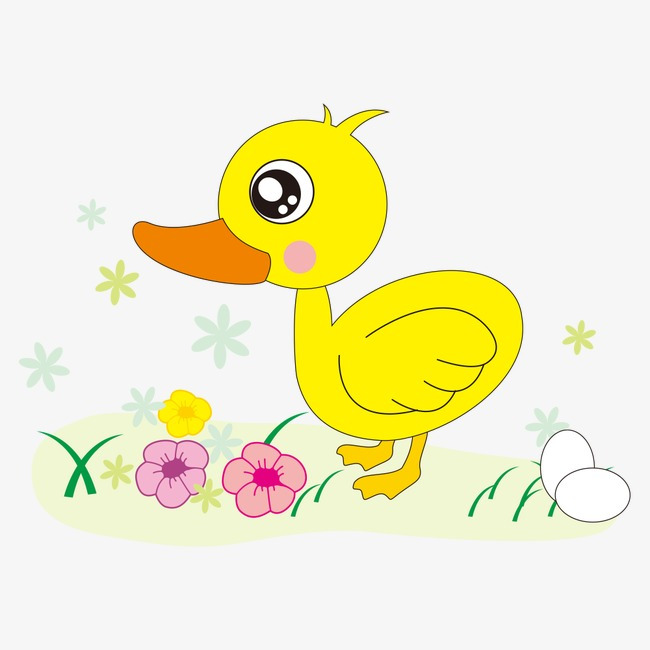 [Speaker Notes: 老师的手,真巧！捏只小鸭“呷呷呷”——身子直摇。]
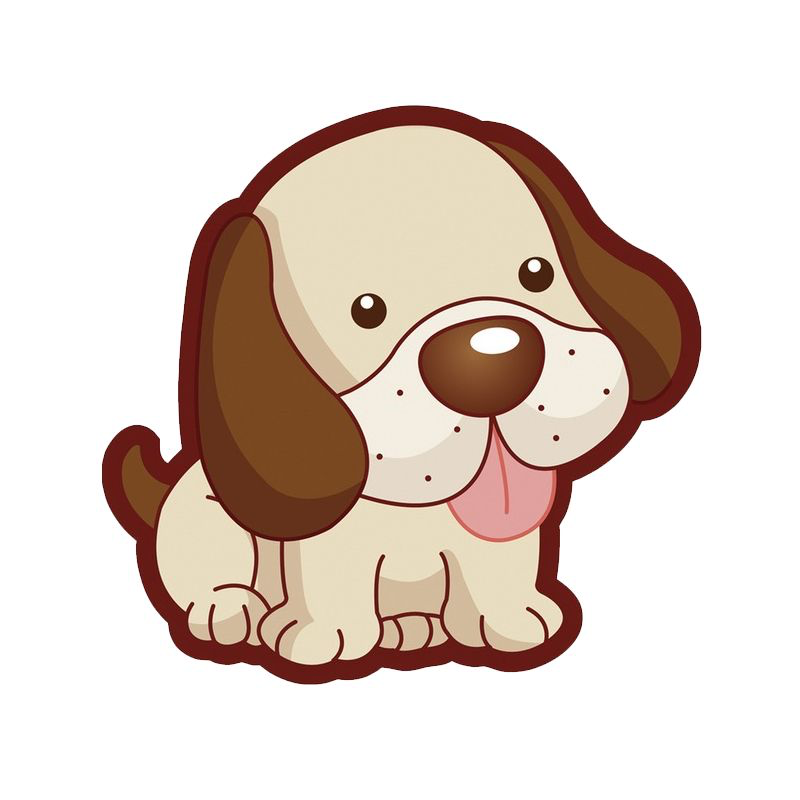 [Speaker Notes: 老师的手，真巧！折只小狗“汪汪汪”——冲我直叫。]
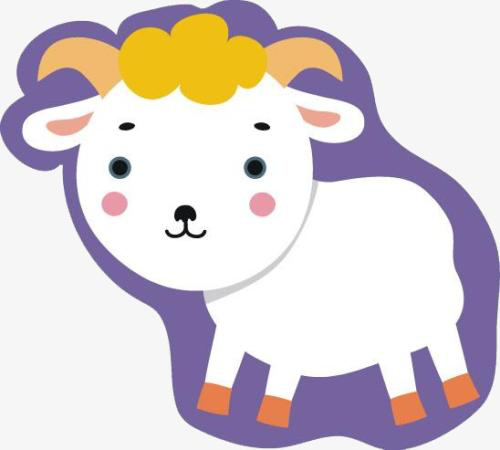 [Speaker Notes: 老师的手，真巧！画只小羊“咩咩咩”——要吃青草。]
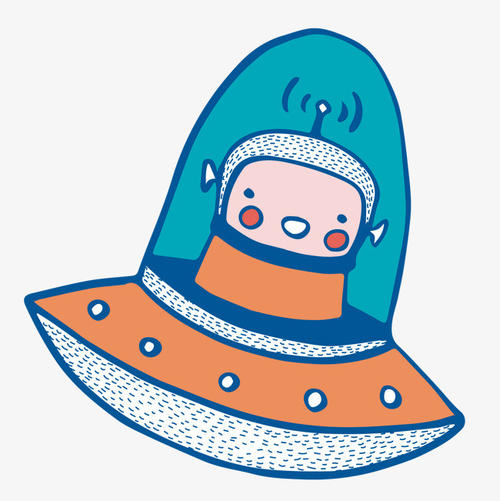 [Speaker Notes: 老师的手，真巧！做架飞船“嗖嗖嗖”——飞得高高。]
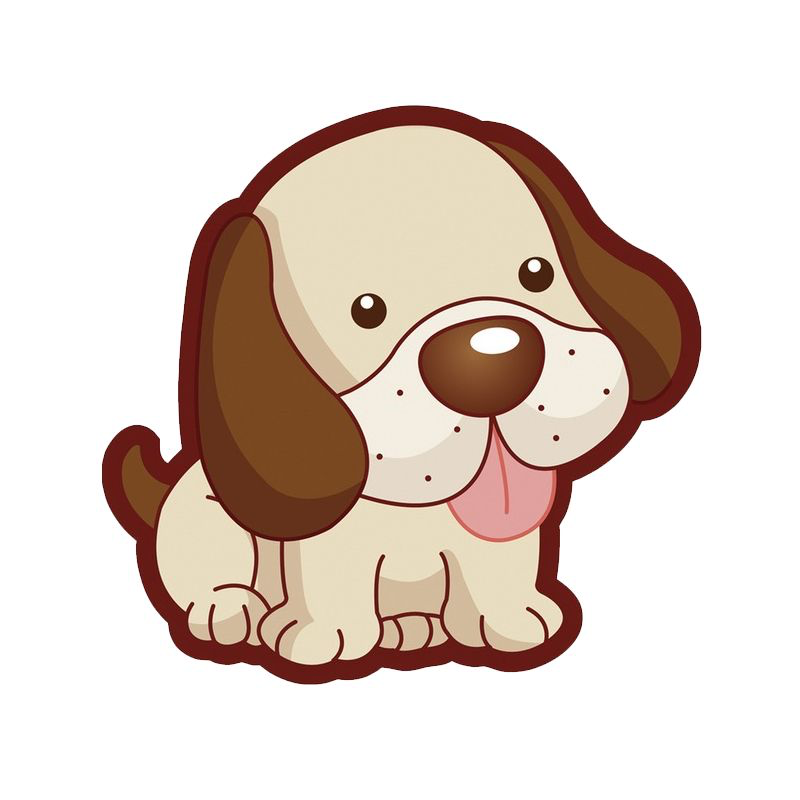 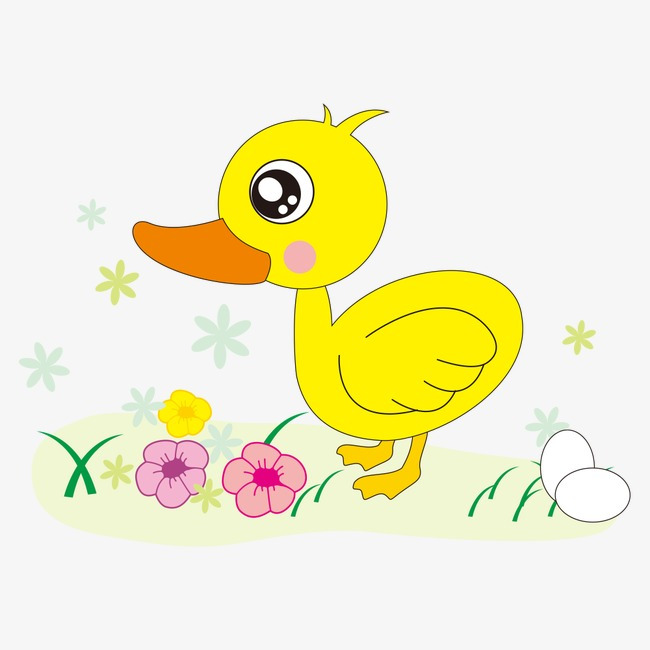 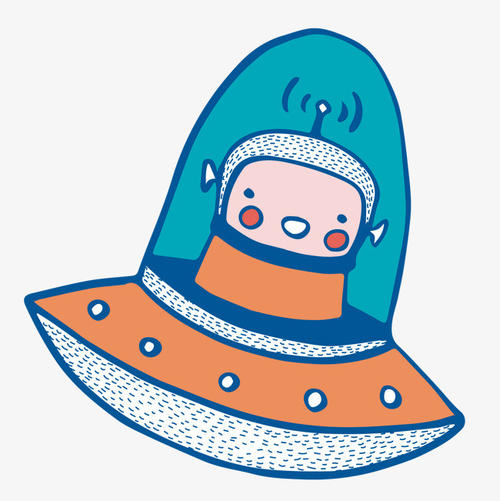 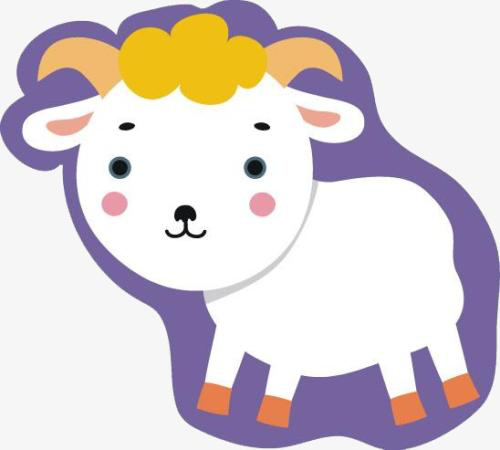